Longer Block-Length LDPC Codes
Date: 2024-05-12
Authors:
Slide 1
Rethna Pulikkoonattu (Broadcom)
Introduction
This submission proposes Low-Density-Parity-Check (LDPC) codes with a block length of 3888 bits (2x1944) for UHR
Support all the 4 code rates defined in 802.11be

Outline of the slides
High level reasoning for proposing 2x longer LDPC codes
Birds eye view of the proposal
Performance comparisons between the longer codes and existing codes
Considerable performance improvements in various communication scenarios 
Even larger performance gains in the presence of RF impairments for high data rates
Code construction based on lifting
Basic idea of lifting
Details of code definition
Exponent matrix and parity matrix details
Show how the approach allows reuse of existing encoding/decoding architectures
Conclusions
Slide 2
Rethna Pulikkoonattu (Broadcom)
Why a 2x longer LDPC code?
LDPC codes has been the backbone error correction coding scheme for WiFi for over 15 years
Longest LDPC code specified so far has block length=1944 bits
Performance wise, about 2.7dB away from the optimum random codes (e.g., BICM-AWGN-QAM R=5/6 limits).
Since the TGn amendments, data rates have surged significantly due to expansions in MIMO dimensions, modulation size (from 64QAM to 4096QAM), and bandwidth (from 40MHz to 320MHz), all requiring enhanced coding performance.
Pitch for longer block-length codes
Long block length random codes lead to enhanced coding gains, in accordance with the finite-length scaling laws [1,2]
Deterministic codes, which are suboptimal, exhibit scaling gains that are significantly larger than those of optimal random codes, (In AWGN a doubling effect is known to be true [1], see figure 12 in [1]).
The performance vs complexity trade off suggests that block-length of 2x1944 bits is a sweet spot
Slide 3
Rethna Pulikkoonattu (Broadcom)
Proposal for 2x longer codes: Birds eye view
Maintain the base structure of the 802.11be code, quasi-cyclic-LDPC (QC-LDPC) specifically, unchanged
Facilitate the reutilization of existing hardware blocks in implementations 
Empower parallel encoding and decoding functionalities
Demonstrable gains across the board (channels, PHY bandwidth, MIMO, MCS, Transmit Beamforming)
Provides 0.5-1.0dB gains over the present 802.11 LDPC codes, depending on the channel conditions 
Larger gains for high data rates with Tx/Rx impairments
Encoding and decoding
The code's design allows for the potential parallelism in both encoding and decoding, using existing hardware blocks of 1944 bits
Slide 4
Rethna Pulikkoonattu (Broadcom)
Simulation Performance (1x1)
Conditions
1x1, AWGN,D-NLOS,BLOS
Linear Demapper
No RF-impairments
5000 channel realizations
SNR ref @ PER=1%
Near ideal channel estimation
Decoder
Layered BP,max 20 iterations
Packet Length is varied to budget adequate number of codewords and symbols
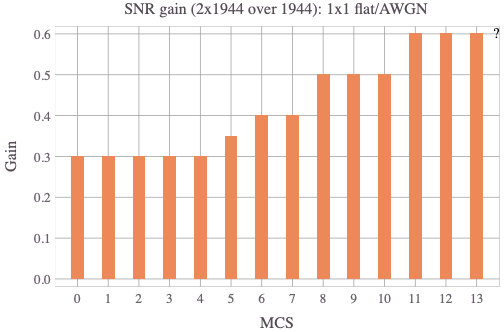 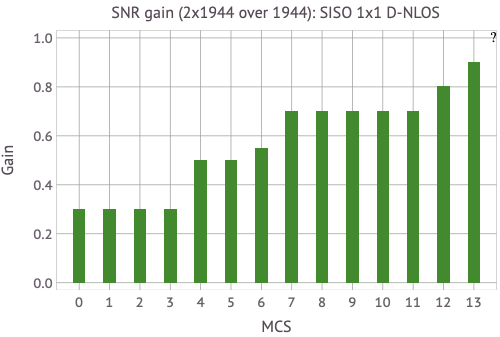 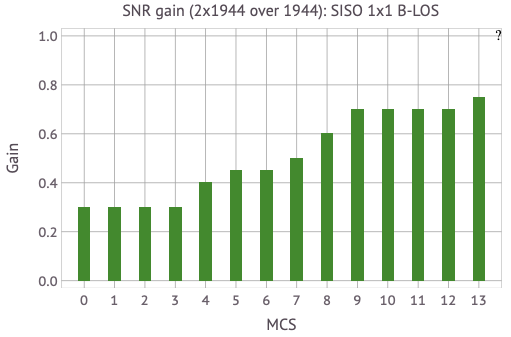 Rethna Pulikkoonattu (Broadcom)
Slide 5
Simulation Performance (MIMO 2x2)
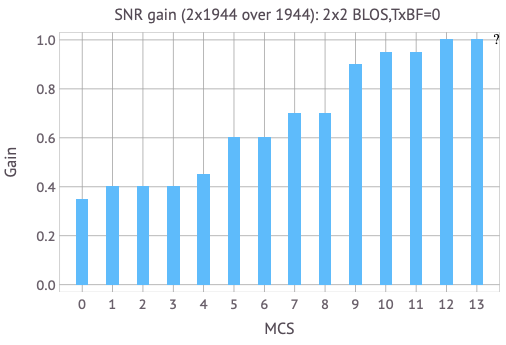 Conditions
2x2x2 MIMO 
TxBF=OFF
Reduced complexity ~ML demapper
No RF-impairments
5000 channel realizations
SNR ref @ PER=1%
Near ideal channel estimation
Channels
D-NLOS,B-LOS
Decoder
Layered BP 
max 20 iterations
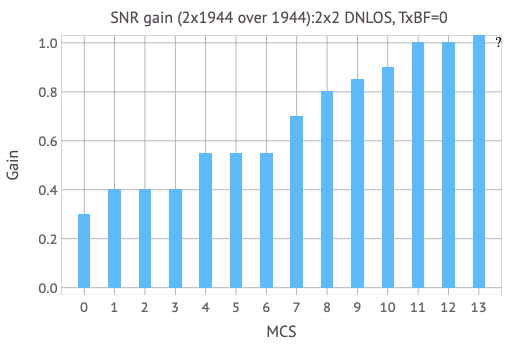 Rethna Pulikkoonattu (Broadcom)
Slide 6
Simulation Performance (MIMO 4x2 TxBF)
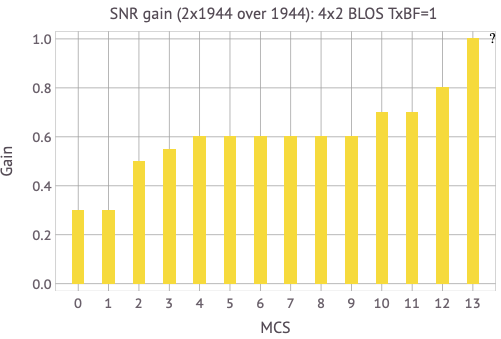 Conditions
4x2x2 MIMO 
TxBF=SVD
Linear demapper
No RF-impairments
5000 channel realizations
SNR ref @ PER=1%
Near ideal channel estimation
Channels
D-NLOS, B-LOS
Decoder
Layered BP 
max 20 iterations
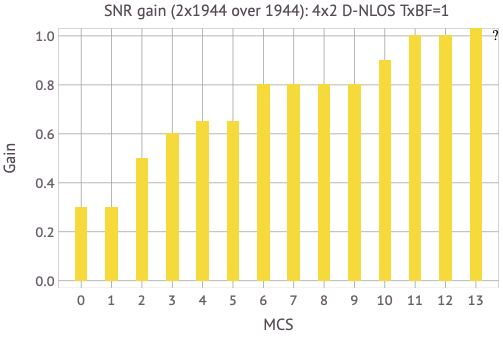 Rethna Pulikkoonattu (Broadcom)
Slide 7
Results with Impairments for High Data Rates
Now, we show performance gains of 2x LDPC with impairments 
Focus on high data rates

Simulation assumptions
Full fledged implementation (realistic Tx/Rx impairments, tracking loops, channel Est)
RF Impairments modeled
PLL Phase Noise, IQ imbalance, DC offset, CFO, Non-Linearity 
Detector
4x2 has SVD precoding and at the receiver a linear de-mapper is used
2x2 and 4x4 results (in Appendix) are with a low complexity ML detector
LDPC Decoder
Max Iteration = 20
Layered min-sum variant
Other assumptions
Packet size is varied to budget adequate number of codewords and symbols
1000 independent channel realizations
GI=1.6uS
Rethna Pulikkoonattu (Broadcom)
Slide 8
320MHz MIMO 4x2 D-NLOS: MCS 10-13
RF Impairments 
Phase Noise, IQ imbalance, CFO, DC offset, PA Non-Linearity
Tx and Rx have identical impairment profiles
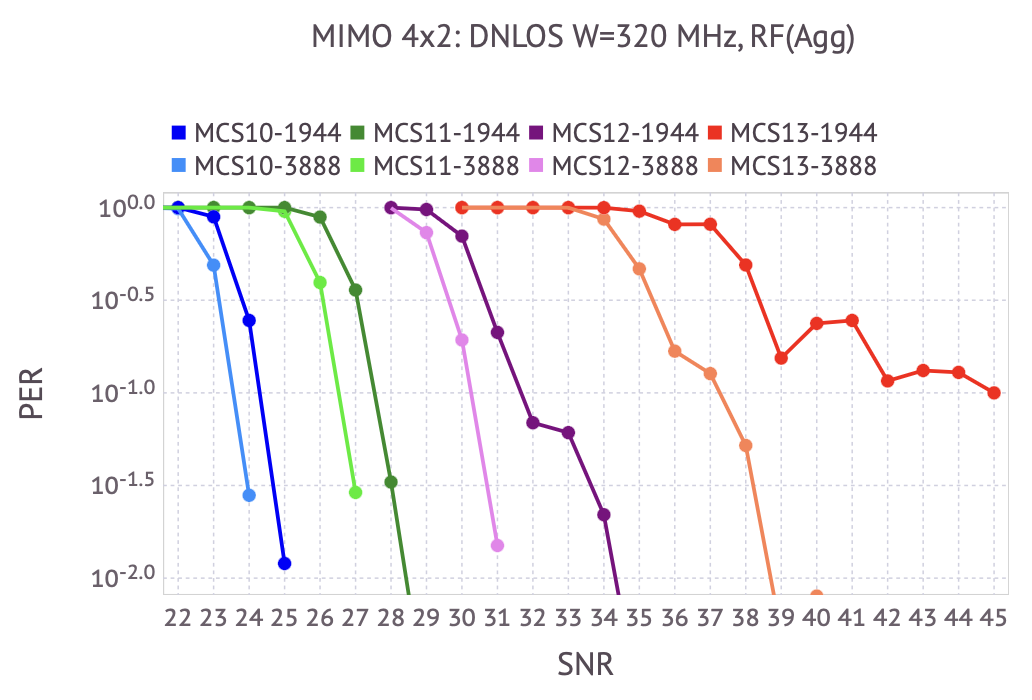 Rethna Pulikkoonattu (Broadcom)
Slide 9
Remarks on the gains in the presence of impairments
Greater gains are realized in a practical scenario characterized by limitations imposed by RF impairments
Improvement in decoding SNR can translate to a huge overall gain in an impairment limited scenario and can in some cases even lead to removal of error floor

The 2x1944 code offers effective pathways to ensure full functionality of MCS10-13 across a broad spectrum of scenarios
Improved reliability of higher MCSs
Slide 10
Rethna Pulikkoonattu (Broadcom)
Outline of the Code Design: Protograph Lifting
Start with a graph corresponding to blocklength=1944 Code
Base graph is lifted by 2. Edges are then permuted using graph optimization techniques, specifically avoiding problematic short cycles (design goal is girth ≥ 6) and trapping sets. Further fine tuning is achieved  by modifying graphs to improve decoding threshold and error floor, while retaining the lifting framework
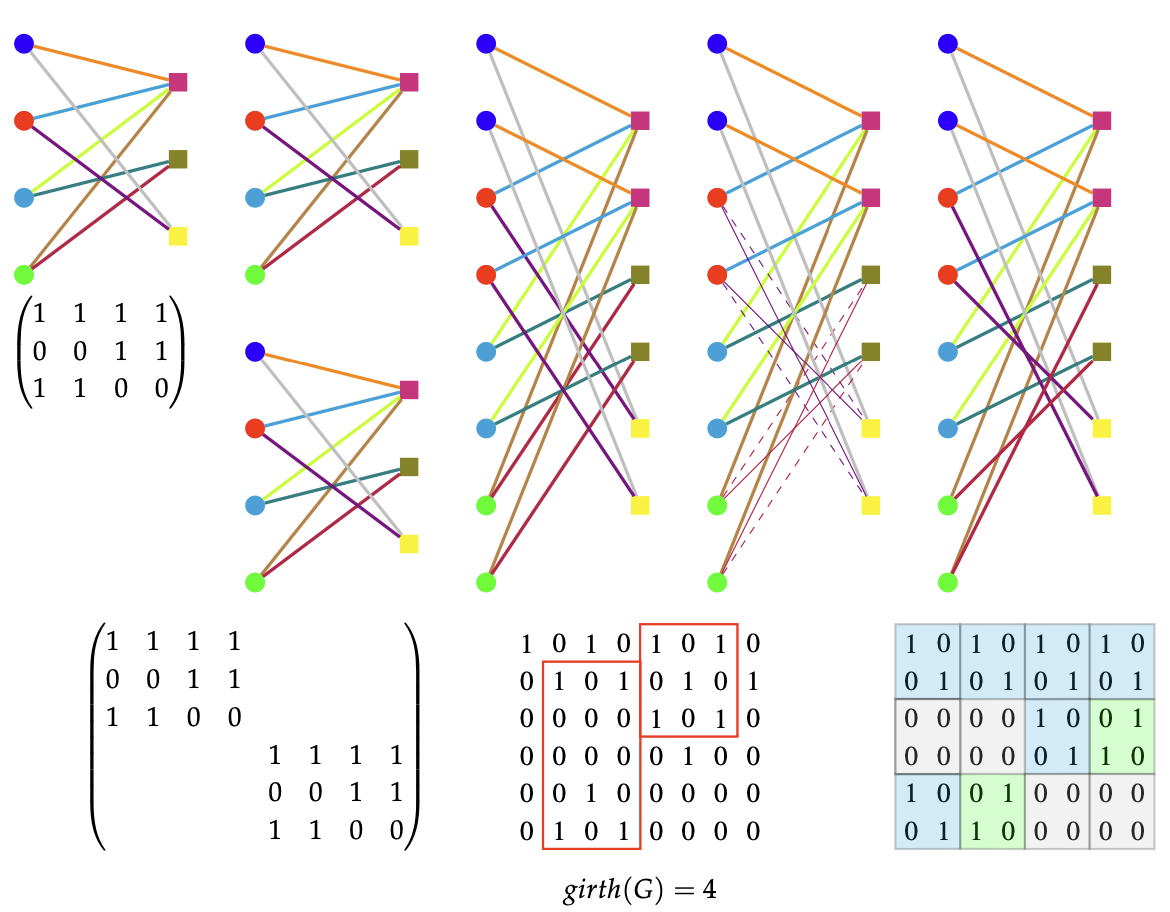 Illustration of the proto-lifting with a toy example
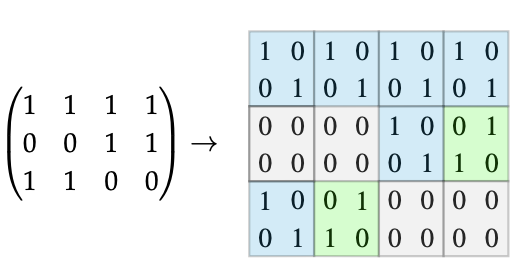 Rethna Pulikkoonattu (Broadcom)
Slide 11
2x1944 LDPC Code Definition
Define the exponent matrix E(H) of size 48(1-R) x 48 for code rate R. The parity check matrix H is obtained by simply following the cyclic shifting procedure on identity matrix of size Z=81.
Keep the matrix interpretation consistent with the existing codes (i.e., cyclic shifted structure) in the IEEE specification
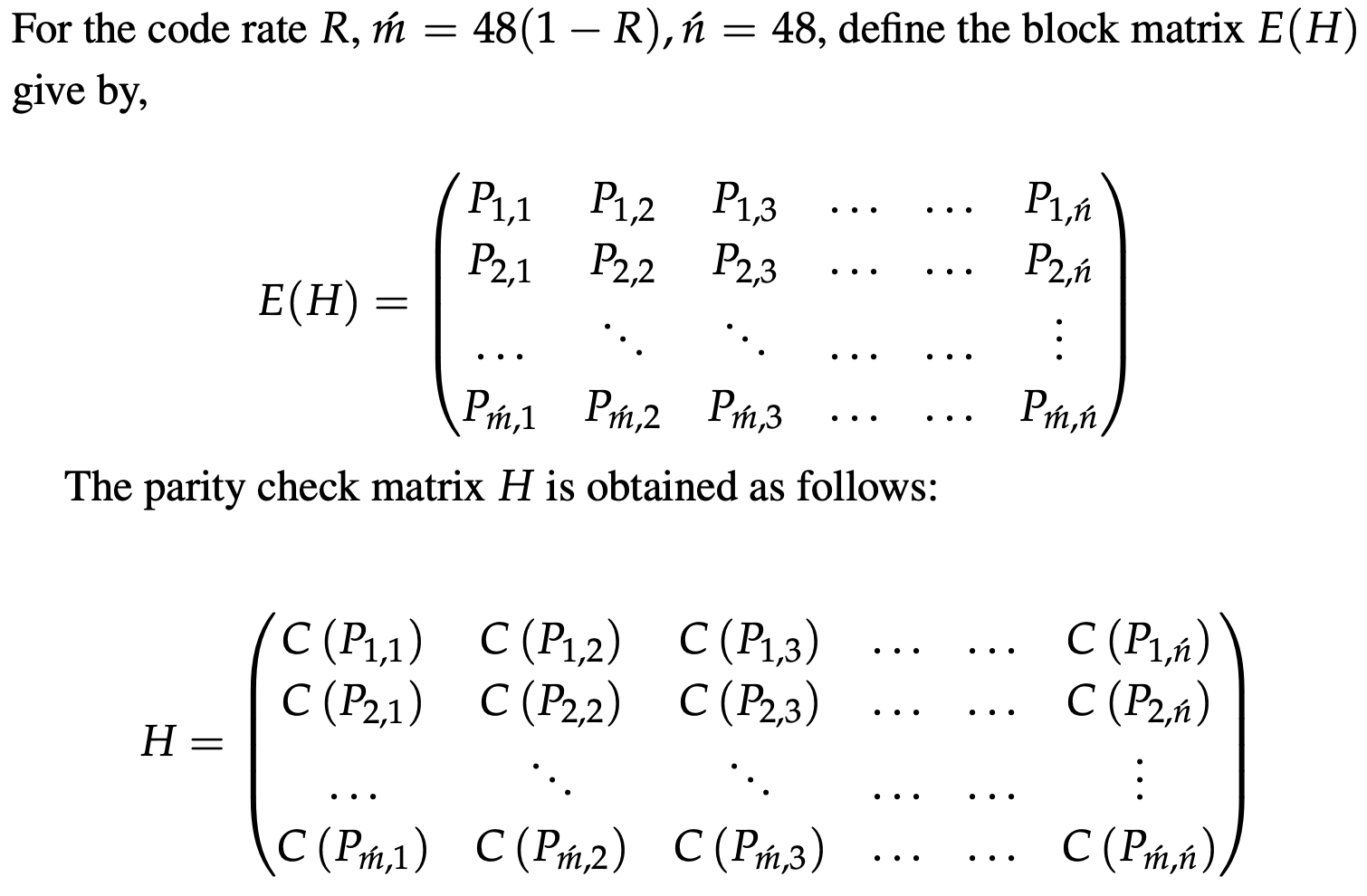 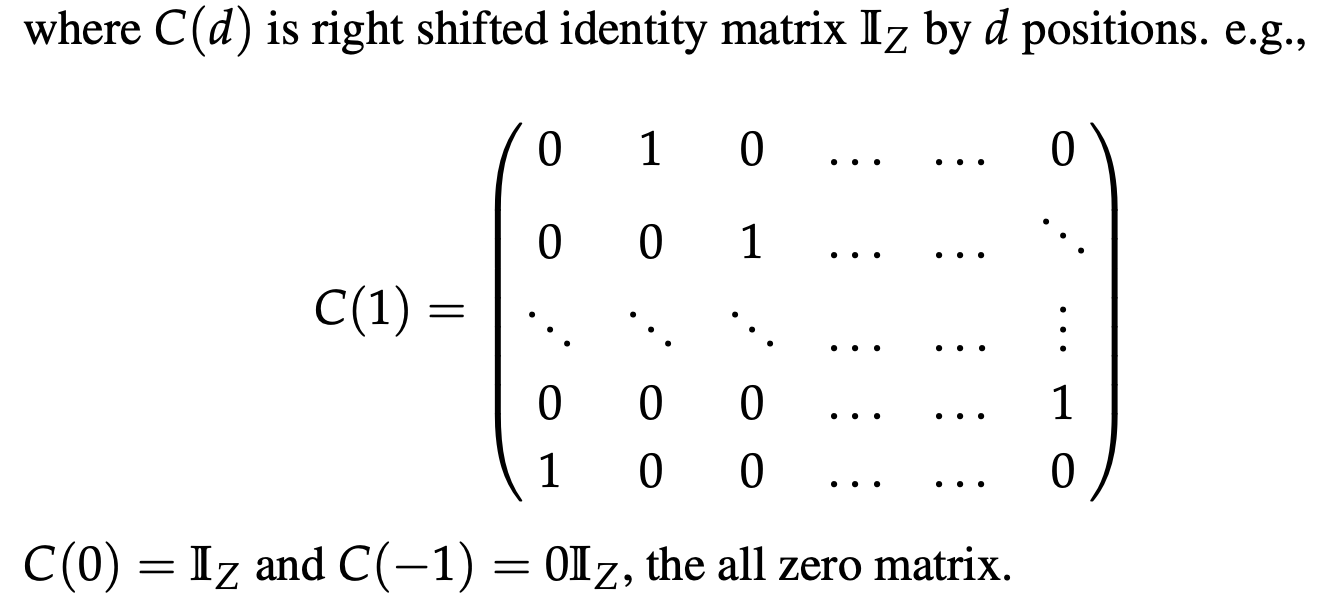 Slide 12
Rethna Pulikkoonattu (Broadcom)
Parallelism in Decoding
Two decoders working on 1944 block runs concurrently
The cross-layer message passing will go through the connected edges (represented by the diagonal cross; corresponding to circulant matrix)
This is possible due to the sub-matrix structure (2x2 circulant matrices)
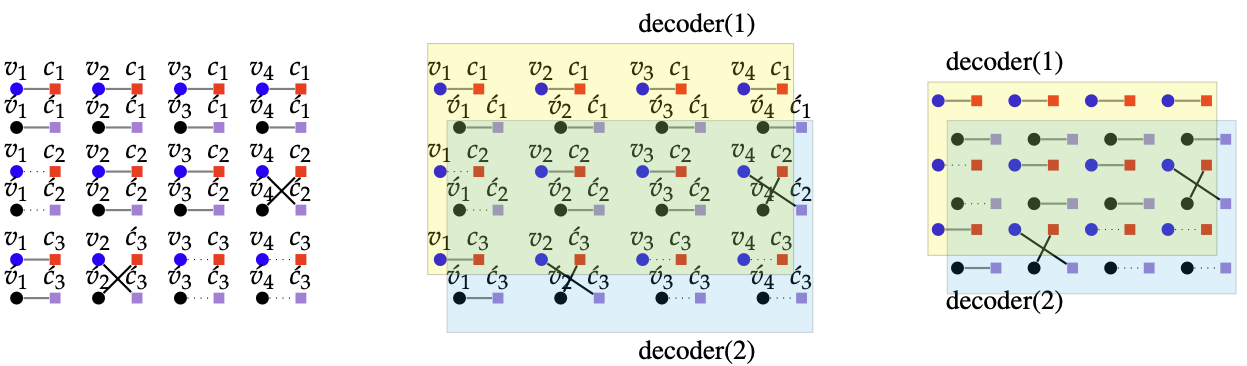 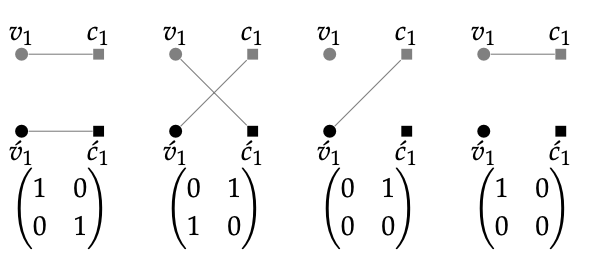 Note: The general idea here is that, in the process of message passing based decoding on graphs, two graphs can be run in parallel. At certain fixed node positions (e.g., when the connection is off-diagonal), the exchange of information can be switched in a fixed manner.
Rethna Pulikkoonattu (Broadcom)
Slide 13
Parallelism in Decoding(ctd..)
Message Passing and check node computation is unchanged, except for the swapping of the edge connections
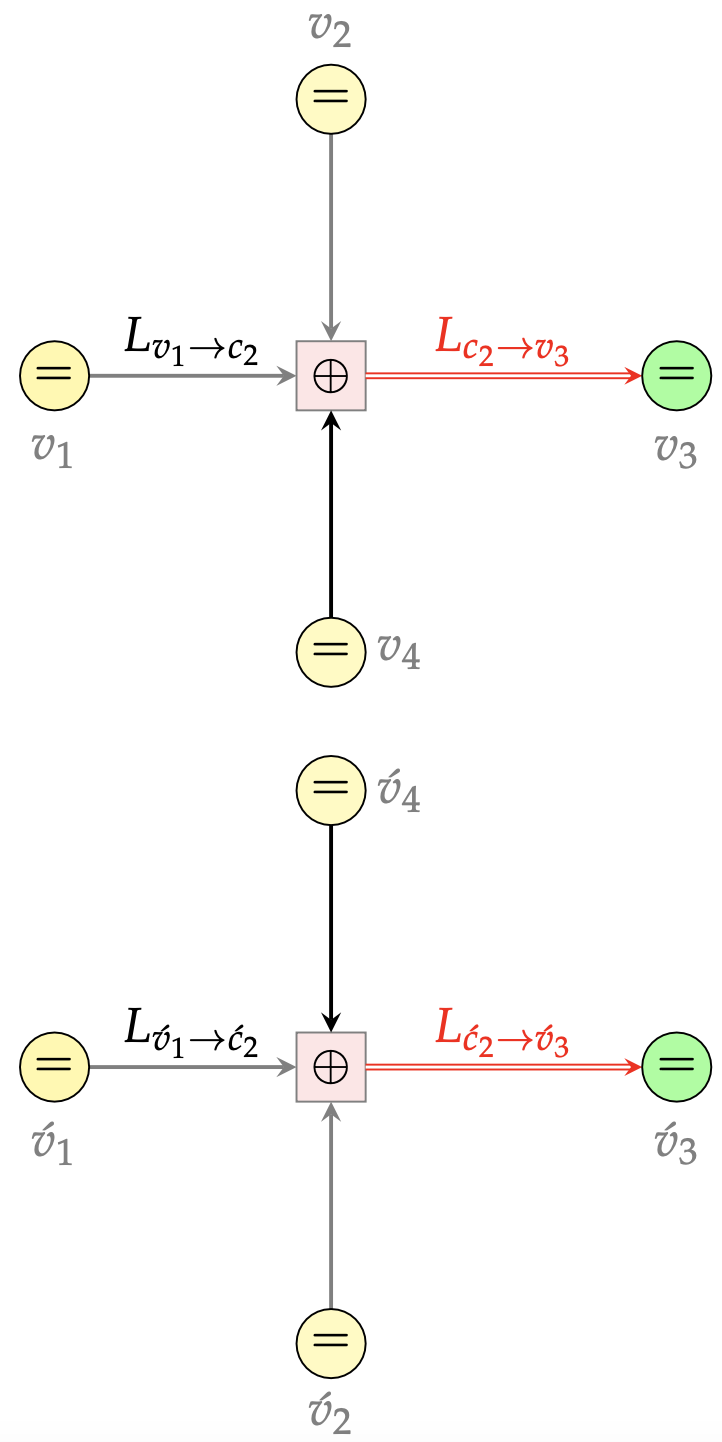 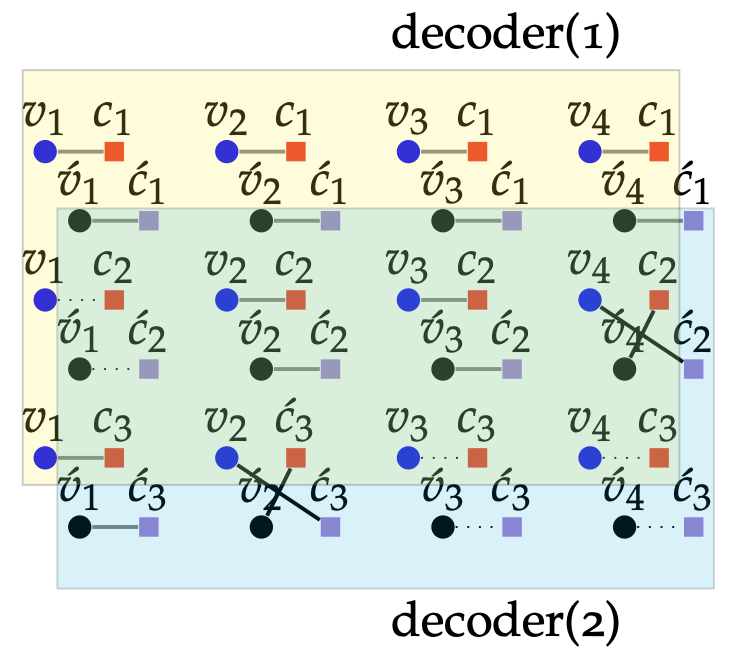 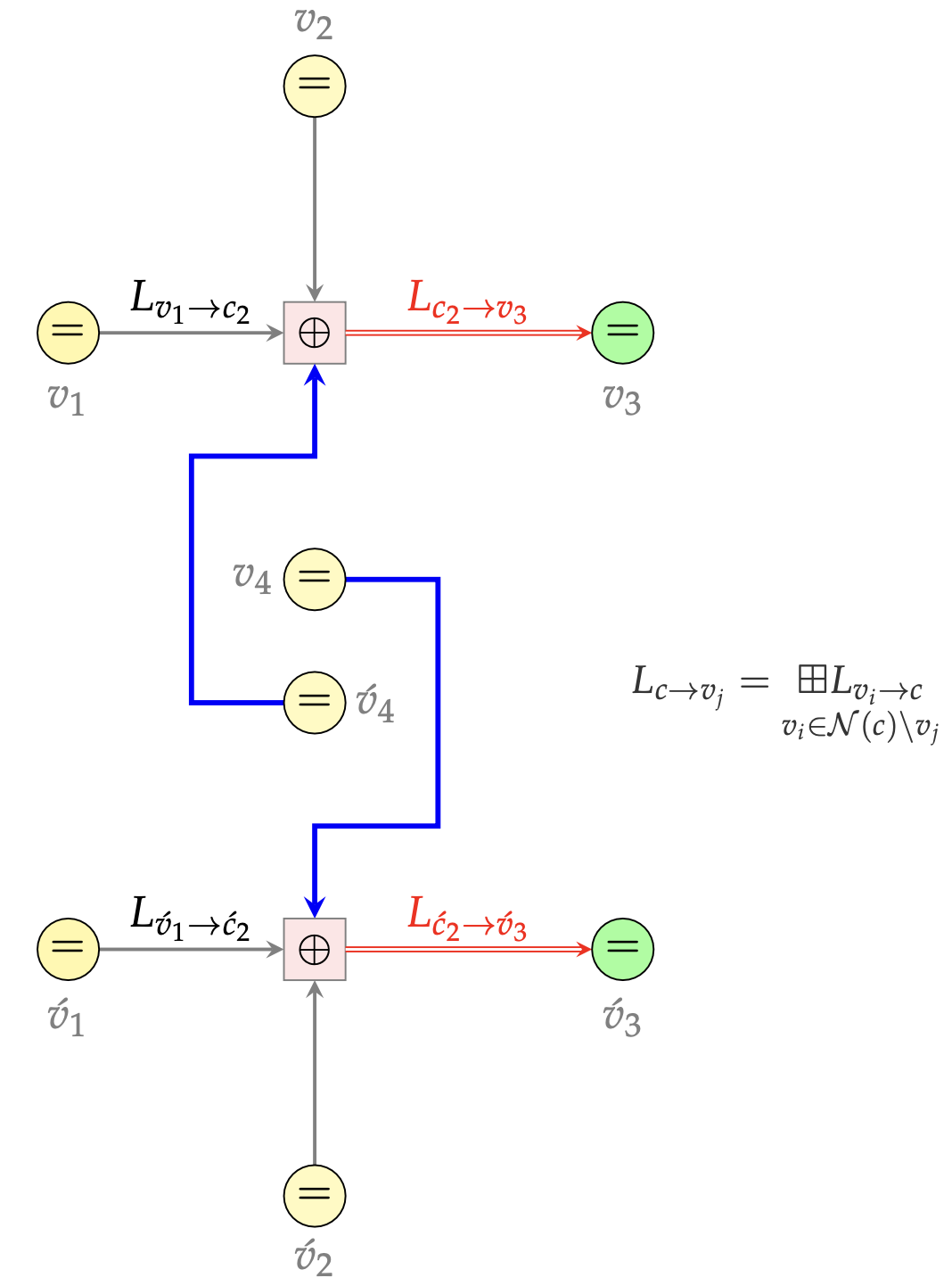 Edges swapped
Rethna Pulikkoonattu (Broadcom)
Slide 14
Conclusions
LDPC codes with longer block lengths consistently provide enhanced performance gains
2x1944 offers gains in the range 0.5-1.0dB in low-medium MCS
Much larger gains in high MCS situations which are often limited by RF impairment limits
These codes offers effective pathways to ensure full functionality of MCS10-13 across a broad spectrum of scenarios
Proposed code structure facilitates parallelism in both encoding and decoding 
Manageable implementation cost of 2x1944 LDPC codes in both STA and AP devices
We believe this can be a differentiating feature for UHR, strengthening the high reliability aspect of the link
Slide 15
Rethna Pulikkoonattu (Broadcom)
Straw-Poll 1
Do you support adopting 2x1944 length LDPC codes for UHR?
Slide 16
Rethna Pulikkoonattu (Broadcom)
References
Polyanskiy, Y., Poor, H.V. and Verdú, S., 2010. Channel coding rate in the finite blocklength regime. IEEE Transactions on Information Theory, 56(5), pp.2307-2359.
Yang, W., Durisi, G., Koch, T. and Polyanskiy, Y., 2014. Quasi-static multiple-antenna fading channels at finite blocklength. IEEE Transactions on Information Theory, 60(7), pp.4232-4265.
Slide 17
Rethna Pulikkoonattu (Broadcom)
Appendix
Slide 18
Rethna Pulikkoonattu (Broadcom)
Random Coding vs LDPC: Finite Length Bounds
Finite Length scaling gain (Random codes versus LDPC codes). Suboptimal Codes exhibit larger scaling gains than random codes [2])
Gain ~ 0.5-0.8dB vs RCU bounds (0.2-0.3)dB AWGN. 
Higher gain and bigger gap on D-NLOS channels
Suboptimality of the code
Frequency diversity (interleaving) 
Finite blocklength scaling
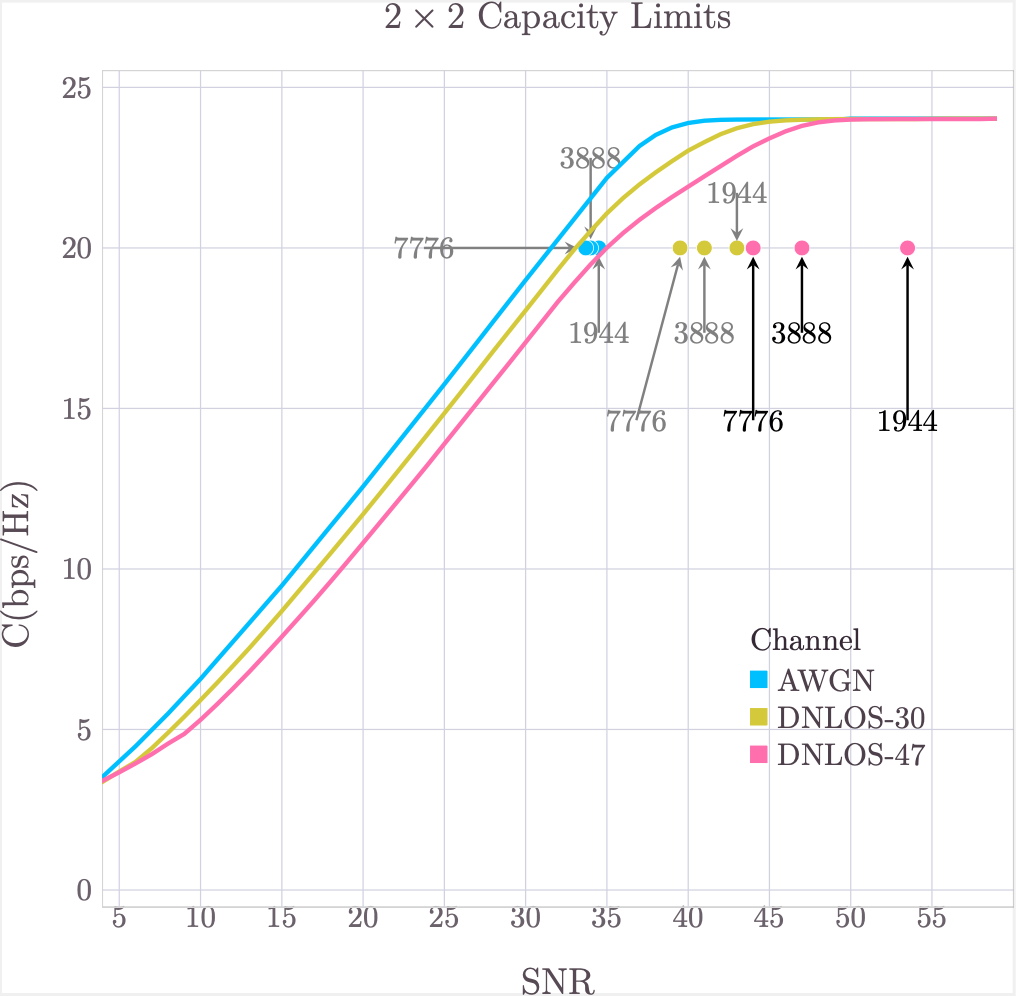 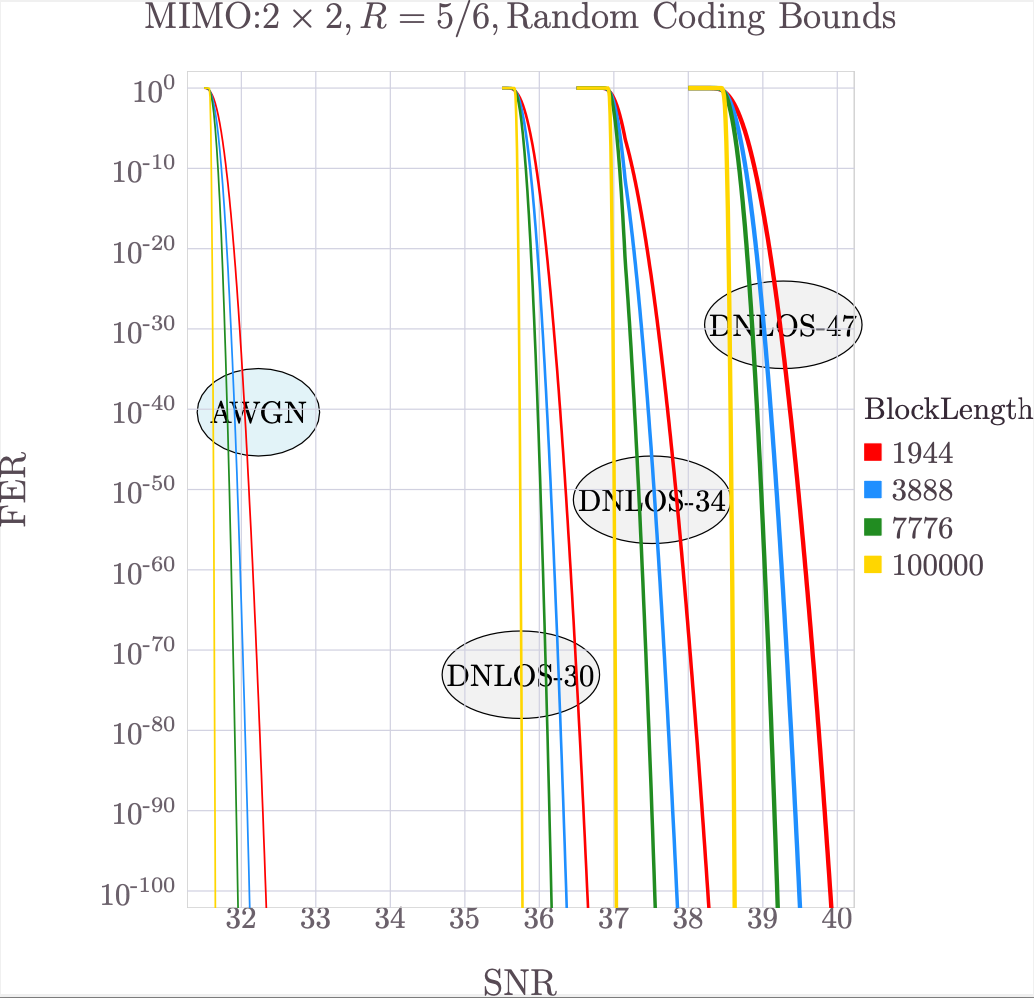 Rethna Pulikkoonattu (Broadcom)
Slide 19
3888-LDPC E(H): R=5/6
[13,-1,-1,48,-1,80,-1,66,-1,4,74,-1,7,-1,-1,30,76,-1,-1,52,37,-1,-1,60,-1,-1,-1,49,73,-1,31,-1,-1,74,73,-1,-1,23,-1,-1,1,-1,0,-1,-1,-1,-1,-1
-1,13,48,-1,80,-1,66,-1,4,-1,-1,74,-1,7,30,-1,-1,76,52,-1,-1,37,60,-1,-1,-1,49,-1,-1,73,-1,31,74,-1,-1,73,23,-1,-1,-1,-1,1,-1,0,-1,-1,-1,-1
-1,69,-1,63,-1,74,56,-1,64,-1,-1,77,57,-1,-1,65,6,-1,-1,16,-1,51,-1,-1,64,-1,-1,-1,68,-1,-1,9,48,-1,-1,62,54,-1,27,-1,-1,-1,0,-1,0,-1,-1,-1
69,-1,63,-1,74,-1,-1,56,-1,64,77,-1,-1,57,65,-1,-1,6,16,-1,51,-1,-1,-1,-1,64,-1,-1,-1,68,9,-1,-1,48,62,-1,-1,54,-1,27,-1,-1,-1,0,-1,0,-1,-1
51,-1,15,-1,-1,0,-1,80,-1,24,-1,25,-1,42,54,-1,-1,44,71,-1,71,-1,-1,9,67,-1,-1,35,-1,-1,-1,58,-1,-1,-1,29,-1,-1,53,-1,0,-1,-1,-1,0,-1,0,-1
-1,51,-1,15,0,-1,80,-1,24,-1,25,-1,42,-1,-1,54,44,-1,-1,71,-1,71,9,-1,-1,67,35,-1,-1,-1,58,-1,-1,-1,29,-1,-1,-1,-1,53,-1,0,-1,-1,-1,0,-1,0
-1,16,29,-1,36,-1,-1,41,-1,44,56,-1,-1,59,-1,37,-1,50,24,-1,-1,-1,-1,65,4,-1,65,-1,52,-1,-1,-1,4,-1,-1,-1,-1,73,-1,52,1,-1,-1,-1,-1,-1,0,-1
16,-1,-1,29,-1,36,41,-1,44,-1,-1,56,59,-1,37,-1,50,-1,-1,24,-1,-1,65,-1,-1,4,-1,65,-1,52,-1,-1,-1,4,-1,-1,73,-1,52,-1,-1,1,-1,-1,-1,-1,-1,0]
Rethna Pulikkoonattu (Broadcom)
Slide 20
3888-LDPC E(H): R=3/4
[48,-1,-1,29,28,-1,39,-1,9,-1,61,-1,-1,-1,-1,-1,-1,-1,63,-1,45,-1,-1,80,-1,-1,-1,-1,-1,-1,37,-1,-1,32,-1,22,1,-1,0,-1,-1,-1,-1,-1,-1,-1,-1,-1
-1,48,29,-1,-1,28,-1,39,-1,9,-1,61,-1,-1,-1,-1,-1,-1,-1,63,-1,45,80,-1,-1,-1,-1,-1,-1,-1,-1,37,32,-1,22,-1,-1,1,-1,0,-1,-1,-1,-1,-1,-1,-1,-1
4,-1,49,-1,-1,42,-1,48,11,-1,-1,30,-1,-1,-1,-1,-1,-1,49,-1,-1,17,41,-1,37,-1,-1,15,-1,-1,54,-1,-1,-1,-1,-1,-1,-1,0,-1,0,-1,-1,-1,-1,-1,-1,-1
-1,4,-1,49,42,-1,48,-1,-1,11,30,-1,-1,-1,-1,-1,-1,-1,-1,49,17,-1,-1,41,-1,37,15,-1,-1,-1,-1,54,-1,-1,-1,-1,-1,-1,-1,0,-1,0,-1,-1,-1,-1,-1,-1
-1,35,-1,76,78,-1,51,-1,37,-1,35,-1,21,-1,-1,-1,-1,17,64,-1,-1,-1,-1,-1,-1,-1,59,-1,7,-1,-1,-1,-1,-1,-1,32,-1,-1,-1,-1,0,-1,0,-1,-1,-1,-1,-1
35,-1,76,-1,-1,78,-1,51,-1,37,-1,35,-1,21,-1,-1,17,-1,-1,64,-1,-1,-1,-1,-1,-1,-1,59,-1,7,-1,-1,-1,-1,32,-1,-1,-1,-1,-1,-1,0,-1,0,-1,-1,-1,-1
9,-1,-1,65,44,-1,9,-1,-1,54,-1,56,73,-1,-1,34,42,-1,-1,-1,-1,-1,-1,-1,-1,35,-1,-1,-1,-1,-1,-1,46,-1,-1,39,0,-1,-1,-1,-1,-1,0,-1,0,-1,-1,-1
-1,9,65,-1,-1,44,-1,9,54,-1,56,-1,-1,73,34,-1,-1,42,-1,-1,-1,-1,-1,-1,35,-1,-1,-1,-1,-1,-1,-1,-1,46,39,-1,-1,0,-1,-1,-1,-1,-1,0,-1,0,-1,-1
-1,3,62,-1,-1,7,-1,80,-1,68,-1,26,-1,-1,-1,80,55,-1,-1,-1,36,-1,-1,-1,-1,26,-1,-1,9,-1,-1,-1,-1,72,-1,-1,-1,-1,-1,-1,-1,-1,-1,-1,0,-1,0,-1
3,-1,-1,62,7,-1,80,-1,68,-1,26,-1,-1,-1,80,-1,-1,55,-1,-1,-1,36,-1,-1,26,-1,-1,-1,-1,9,-1,-1,72,-1,-1,-1,-1,-1,-1,-1,-1,-1,-1,-1,-1,0,-1,0
-1,26,-1,75,33,-1,21,-1,69,-1,59,-1,3,-1,-1,38,-1,-1,-1,-1,-1,-1,35,-1,-1,-1,-1,62,36,-1,-1,26,-1,-1,-1,-1,1,-1,-1,-1,-1,-1,-1,-1,-1,-1,0,-1
26,-1,75,-1,-1,33,-1,21,-1,69,-1,59,-1,3,38,-1,-1,-1,-1,-1,-1,-1,-1,35,-1,-1,62,-1,-1,36,26,-1,-1,-1,-1,-1,-1,1,-1,-1,-1,-1,-1,-1,-1,-1,-1,0]
Rethna Pulikkoonattu (Broadcom)
Slide 21
3888-LDPC E(H): R=2/3
[61,-1,75,-1,4,-1,63,-1,-1,56,-1,-1,-1,-1,-1,-1,-1,-1,-1,-1,-1,-1,8,-1,-1,-1,-1,2,-1,17,25,-1,1,-1,0,-1,-1,-1,-1,-1,-1,-1,-1,-1,-1,-1,-1,-1
-1,61,-1,75,-1,4,-1,63,56,-1,-1,-1,-1,-1,-1,-1,-1,-1,-1,-1,-1,-1,-1,8,-1,-1,2,-1,17,-1,-1,25,-1,1,-1,0,-1,-1,-1,-1,-1,-1,-1,-1,-1,-1,-1,-1
-1,56,-1,74,77,-1,20,-1,-1,-1,-1,-1,-1,-1,64,-1,24,-1,-1,4,-1,67,-1,-1,-1,7,-1,-1,-1,-1,-1,-1,-1,-1,0,-1,0,-1,-1,-1,-1,-1,-1,-1,-1,-1,-1,-1
56,-1,74,-1,-1,77,-1,20,-1,-1,-1,-1,-1,-1,-1,64,-1,24,4,-1,67,-1,-1,-1,7,-1,-1,-1,-1,-1,-1,-1,-1,-1,-1,0,-1,0,-1,-1,-1,-1,-1,-1,-1,-1,-1,-1
28,-1,21,-1,68,-1,-1,10,7,-1,14,-1,65,-1,-1,-1,-1,-1,-1,-1,23,-1,-1,-1,-1,-1,-1,-1,-1,75,-1,-1,-1,-1,-1,-1,0,-1,0,-1,-1,-1,-1,-1,-1,-1,-1,-1
-1,28,-1,21,-1,68,10,-1,-1,7,-1,14,-1,65,-1,-1,-1,-1,-1,-1,-1,23,-1,-1,-1,-1,-1,-1,75,-1,-1,-1,-1,-1,-1,-1,-1,0,-1,0,-1,-1,-1,-1,-1,-1,-1,-1
-1,48,38,-1,43,-1,78,-1,76,-1,-1,-1,-1,-1,-1,-1,-1,-1,5,-1,36,-1,-1,-1,15,-1,72,-1,-1,-1,-1,-1,-1,-1,-1,-1,-1,-1,0,-1,0,-1,-1,-1,-1,-1,-1,-1
48,-1,-1,38,-1,43,-1,78,-1,76,-1,-1,-1,-1,-1,-1,-1,-1,-1,5,-1,36,-1,-1,-1,15,-1,72,-1,-1,-1,-1,-1,-1,-1,-1,-1,-1,-1,0,-1,0,-1,-1,-1,-1,-1,-1
40,-1,2,-1,-1,53,-1,25,-1,-1,-1,52,62,-1,-1,-1,20,-1,-1,-1,-1,-1,-1,44,-1,-1,-1,-1,-1,-1,-1,-1,0,-1,-1,-1,-1,-1,-1,-1,0,-1,0,-1,-1,-1,-1,-1
-1,40,-1,2,53,-1,25,-1,-1,-1,52,-1,-1,62,-1,-1,-1,20,-1,-1,-1,-1,44,-1,-1,-1,-1,-1,-1,-1,-1,-1,-1,0,-1,-1,-1,-1,-1,-1,-1,0,-1,0,-1,-1,-1,-1
69,-1,-1,23,64,-1,10,-1,22,-1,-1,-1,21,-1,-1,-1,-1,-1,-1,-1,-1,-1,-1,-1,-1,68,-1,23,-1,29,-1,-1,-1,-1,-1,-1,-1,-1,-1,-1,-1,-1,0,-1,0,-1,-1,-1
-1,69,23,-1,-1,64,-1,10,-1,22,-1,-1,-1,21,-1,-1,-1,-1,-1,-1,-1,-1,-1,-1,68,-1,23,-1,29,-1,-1,-1,-1,-1,-1,-1,-1,-1,-1,-1,-1,-1,-1,0,-1,0,-1,-1
12,-1,-1,0,-1,68,-1,20,55,-1,61,-1,-1,-1,40,-1,-1,-1,-1,-1,-1,-1,-1,52,-1,-1,-1,-1,-1,-1,44,-1,-1,-1,-1,-1,-1,-1,-1,-1,-1,-1,-1,-1,0,-1,0,-1
-1,12,0,-1,68,-1,20,-1,-1,55,-1,61,-1,-1,-1,40,-1,-1,-1,-1,-1,-1,52,-1,-1,-1,-1,-1,-1,-1,-1,44,-1,-1,-1,-1,-1,-1,-1,-1,-1,-1,-1,-1,-1,0,-1,0
-1,58,-1,8,-1,34,-1,64,-1,78,-1,-1,-1,-1,11,-1,-1,78,24,-1,-1,-1,-1,-1,-1,-1,-1,-1,-1,-1,-1,58,1,-1,-1,-1,-1,-1,-1,-1,-1,-1,-1,-1,-1,-1,0,-1
58,-1,8,-1,34,-1,64,-1,78,-1,-1,-1,-1,-1,-1,11,78,-1,-1,24,-1,-1,-1,-1,-1,-1,-1,-1,-1,-1,58,-1,-1,1,-1,-1,-1,-1,-1,-1,-1,-1,-1,-1,-1,-1,-1,0]
Rethna Pulikkoonattu (Broadcom)
Slide 22
3888-LDPC E(H): R=1/2
[-1,57,-1,-1,-1,-1,-1,-1,-1,50,-1,-1,11,-1,-1,-1,50,-1,-1,-1,-1,79,-1,-1,1,-1,0,-1,-1,-1,-1,-1,-1,-1,-1,-1,-1,-1,-1,-1,-1,-1,-1,-1,-1,-1,-1,-1
57,-1,-1,-1,-1,-1,-1,-1,50,-1,-1,-1,-1,11,-1,-1,-1,50,-1,-1,79,-1,-1,-1,-1,1,-1,0,-1,-1,-1,-1,-1,-1,-1,-1,-1,-1,-1,-1,-1,-1,-1,-1,-1,-1,-1,-1
-1,3,-1,-1,-1,28,-1,-1,-1,0,-1,-1,-1,-1,-1,-1,55,-1,-1,7,-1,-1,-1,-1,-1,-1,0,-1,0,-1,-1,-1,-1,-1,-1,-1,-1,-1,-1,-1,-1,-1,-1,-1,-1,-1,-1,-1
3,-1,-1,-1,28,-1,-1,-1,0,-1,-1,-1,-1,-1,-1,-1,-1,55,7,-1,-1,-1,-1,-1,-1,-1,-1,0,-1,0,-1,-1,-1,-1,-1,-1,-1,-1,-1,-1,-1,-1,-1,-1,-1,-1,-1,-1
30,-1,-1,-1,-1,-1,-1,-1,-1,24,37,-1,-1,-1,-1,-1,56,-1,-1,14,-1,-1,-1,-1,-1,-1,-1,-1,0,-1,0,-1,-1,-1,-1,-1,-1,-1,-1,-1,-1,-1,-1,-1,-1,-1,-1,-1
-1,30,-1,-1,-1,-1,-1,-1,24,-1,-1,37,-1,-1,-1,-1,-1,56,14,-1,-1,-1,-1,-1,-1,-1,-1,-1,-1,0,-1,0,-1,-1,-1,-1,-1,-1,-1,-1,-1,-1,-1,-1,-1,-1,-1,-1
62,-1,53,-1,-1,-1,-1,-1,-1,53,-1,-1,-1,-1,3,-1,35,-1,-1,-1,-1,-1,-1,-1,-1,-1,-1,-1,-1,-1,0,-1,0,-1,-1,-1,-1,-1,-1,-1,-1,-1,-1,-1,-1,-1,-1,-1
-1,62,-1,53,-1,-1,-1,-1,53,-1,-1,-1,-1,-1,-1,3,-1,35,-1,-1,-1,-1,-1,-1,-1,-1,-1,-1,-1,-1,-1,0,-1,0,-1,-1,-1,-1,-1,-1,-1,-1,-1,-1,-1,-1,-1,-1
-1,40,-1,-1,-1,-1,20,-1,66,-1,-1,-1,-1,-1,-1,22,-1,28,-1,-1,-1,-1,-1,-1,-1,-1,-1,-1,-1,-1,-1,-1,0,-1,0,-1,-1,-1,-1,-1,-1,-1,-1,-1,-1,-1,-1,-1
40,-1,-1,-1,-1,-1,-1,20,-1,66,-1,-1,-1,-1,22,-1,28,-1,-1,-1,-1,-1,-1,-1,-1,-1,-1,-1,-1,-1,-1,-1,-1,0,-1,0,-1,-1,-1,-1,-1,-1,-1,-1,-1,-1,-1,-1
0,-1,-1,-1,-1,-1,-1,-1,8,-1,-1,-1,42,-1,-1,-1,-1,50,-1,-1,-1,-1,8,-1,-1,-1,-1,-1,-1,-1,-1,-1,-1,-1,0,-1,0,-1,-1,-1,-1,-1,-1,-1,-1,-1,-1,-1
-1,0,-1,-1,-1,-1,-1,-1,-1,8,-1,-1,-1,42,-1,-1,50,-1,-1,-1,-1,-1,-1,8,-1,-1,-1,-1,-1,-1,-1,-1,-1,-1,-1,0,-1,0,-1,-1,-1,-1,-1,-1,-1,-1,-1,-1
69,-1,79,-1,79,-1,-1,-1,-1,-1,-1,-1,-1,56,-1,-1,52,-1,-1,-1,-1,-1,-1,-1,0,-1,-1,-1,-1,-1,-1,-1,-1,-1,-1,-1,0,-1,0,-1,-1,-1,-1,-1,-1,-1,-1,-1
-1,69,-1,79,-1,79,-1,-1,-1,-1,-1,-1,56,-1,-1,-1,-1,52,-1,-1,-1,-1,-1,-1,-1,0,-1,-1,-1,-1,-1,-1,-1,-1,-1,-1,-1,0,-1,0,-1,-1,-1,-1,-1,-1,-1,-1
65,-1,-1,-1,-1,-1,-1,-1,38,-1,57,-1,-1,-1,-1,-1,72,-1,-1,-1,27,-1,-1,-1,-1,-1,-1,-1,-1,-1,-1,-1,-1,-1,-1,-1,-1,-1,0,-1,0,-1,-1,-1,-1,-1,-1,-1
-1,65,-1,-1,-1,-1,-1,-1,-1,38,-1,57,-1,-1,-1,-1,-1,72,-1,-1,-1,27,-1,-1,-1,-1,-1,-1,-1,-1,-1,-1,-1,-1,-1,-1,-1,-1,-1,0,-1,0,-1,-1,-1,-1,-1,-1
-1,64,-1,-1,-1,-1,-1,-1,14,-1,52,-1,-1,-1,-1,-1,-1,30,-1,-1,-1,-1,-1,32,-1,-1,-1,-1,-1,-1,-1,-1,-1,-1,-1,-1,-1,-1,-1,-1,0,-1,0,-1,-1,-1,-1,-1
64,-1,-1,-1,-1,-1,-1,-1,-1,14,-1,52,-1,-1,-1,-1,30,-1,-1,-1,-1,-1,32,-1,-1,-1,-1,-1,-1,-1,-1,-1,-1,-1,-1,-1,-1,-1,-1,-1,-1,0,-1,0,-1,-1,-1,-1
-1,-1,-1,45,-1,-1,-1,70,0,-1,-1,-1,-1,-1,-1,-1,77,-1,9,-1,-1,-1,-1,-1,-1,-1,-1,-1,-1,-1,-1,-1,-1,-1,-1,-1,-1,-1,-1,-1,-1,-1,0,-1,0,-1,-1,-1
-1,-1,45,-1,-1,-1,70,-1,-1,0,-1,-1,-1,-1,-1,-1,-1,77,-1,9,-1,-1,-1,-1,-1,-1,-1,-1,-1,-1,-1,-1,-1,-1,-1,-1,-1,-1,-1,-1,-1,-1,-1,0,-1,0,-1,-1
2,-1,56,-1,-1,-1,-1,57,35,-1,-1,-1,-1,-1,-1,-1,-1,-1,-1,-1,12,-1,-1,-1,-1,-1,-1,-1,-1,-1,-1,-1,-1,-1,-1,-1,-1,-1,-1,-1,-1,-1,-1,-1,0,-1,0,-1
-1,2,-1,56,-1,-1,57,-1,-1,35,-1,-1,-1,-1,-1,-1,-1,-1,-1,-1,-1,12,-1,-1,-1,-1,-1,-1,-1,-1,-1,-1,-1,-1,-1,-1,-1,-1,-1,-1,-1,-1,-1,-1,-1,0,-1,0
-1,24,-1,-1,-1,61,-1,-1,-1,60,-1,-1,-1,-1,-1,27,51,-1,-1,-1,-1,-1,16,-1,1,-1,-1,-1,-1,-1,-1,-1,-1,-1,-1,-1,-1,-1,-1,-1,-1,-1,-1,-1,-1,-1,0,-1
24,-1,-1,-1,61,-1,-1,-1,60,-1,-1,-1,-1,-1,27,-1,-1,51,-1,-1,-1,-1,-1,16,-1,1,-1,-1,-1,-1,-1,-1,-1,-1,-1,-1,-1,-1,-1,-1,-1,-1,-1,-1,-1,-1,-1,0]
Rethna Pulikkoonattu (Broadcom)
Slide 23
160MHz MIMO 2x2 D-LOS: MCS 10-13
RF Impairments (Typical)
Phase Noise, IQ imbalance, CFO, DC offset
Tx and Rx have identical impairment profiles
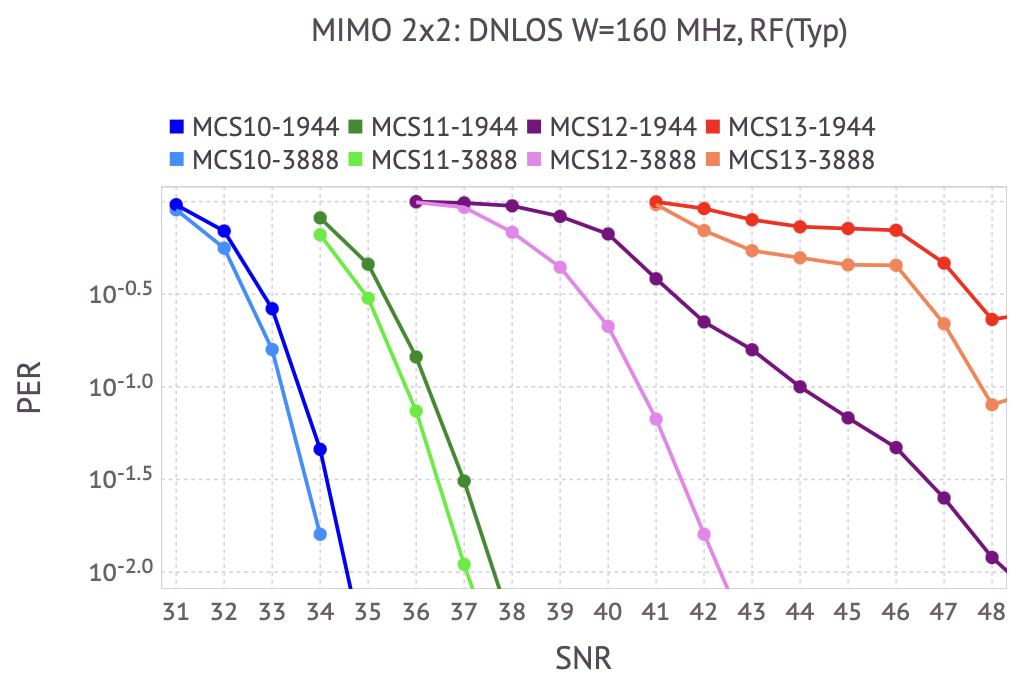 Rethna Pulikkoonattu (Broadcom)
Slide 24
160MHz MIMO 2x2 D-LOS: 4096-QAM
RF Impairments (Typical and Minimal)
Typical: Phase Noise, IQ imbalance, CFO, DC offset
Minimal: Very low noise Phase Noise profile (dominant noise)
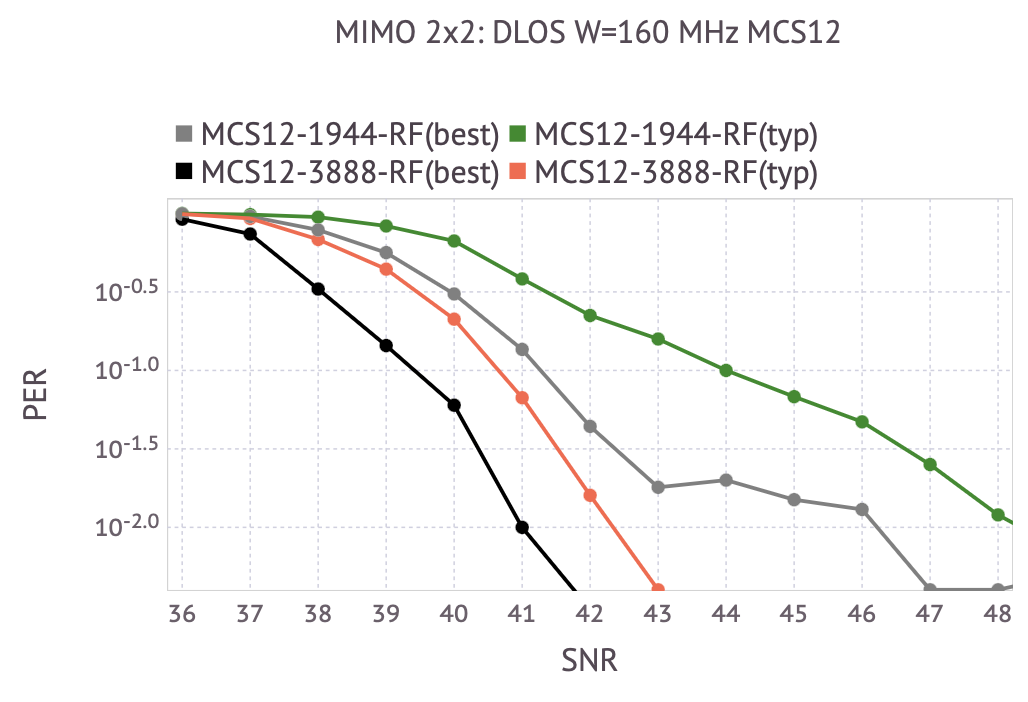 Rethna Pulikkoonattu (Broadcom)
Slide 25
320MHz MIMO 2x2 D-LOS: MCS 10-13
RF Impairments (Typical)
PLL Phase Noise, IQ imbalance, CFO, DC offset
Tx and Rx have identical impairment profiles
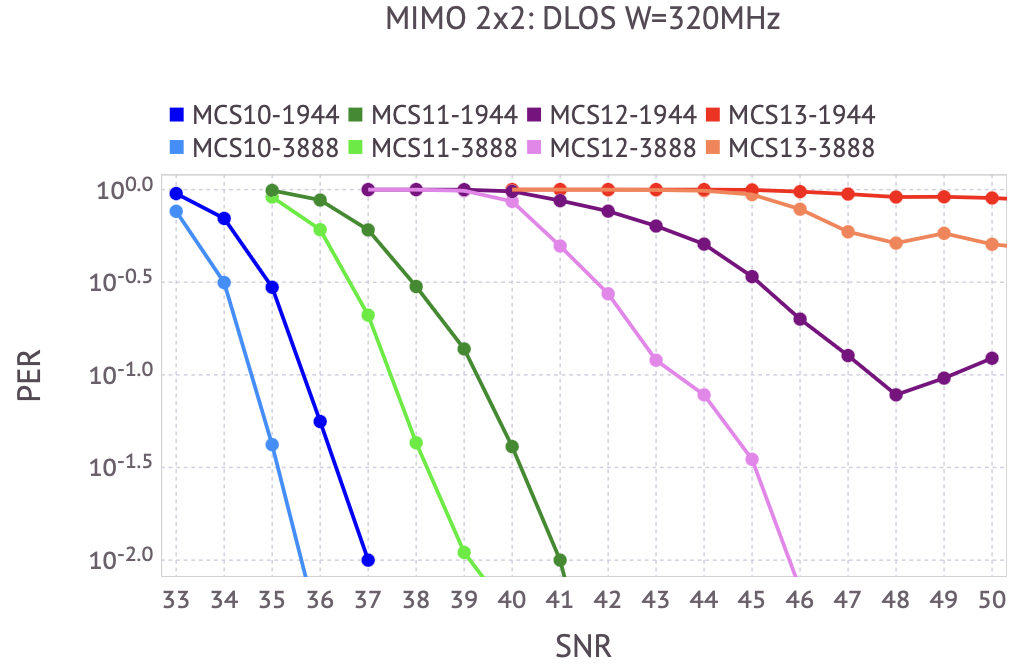 Rethna Pulikkoonattu (Broadcom)
Slide 26
160MHz MIMO 4x4 D-NLOS
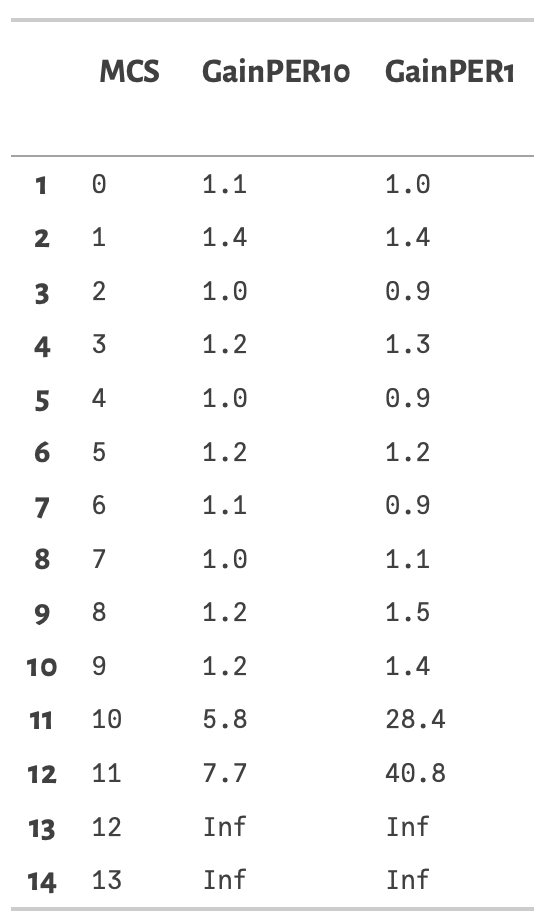 Long Packets Length (10+ symbols)
RF Impairments (Aggressive)
Phase Noise, IQ imbalance, CFO, DC offset, NL
Tx and Rx have identical impairment profiles
Rethna Pulikkoonattu (Broadcom)
Slide 27